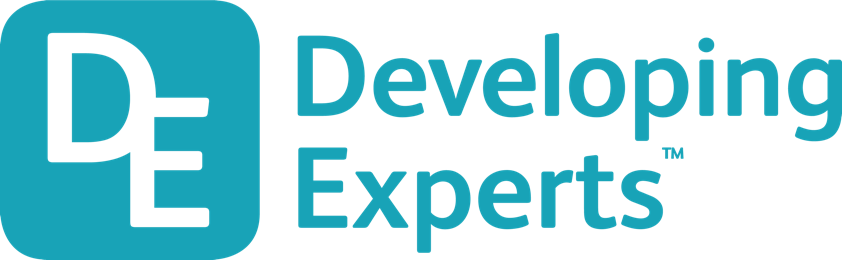 0001.01
Mission Assignment
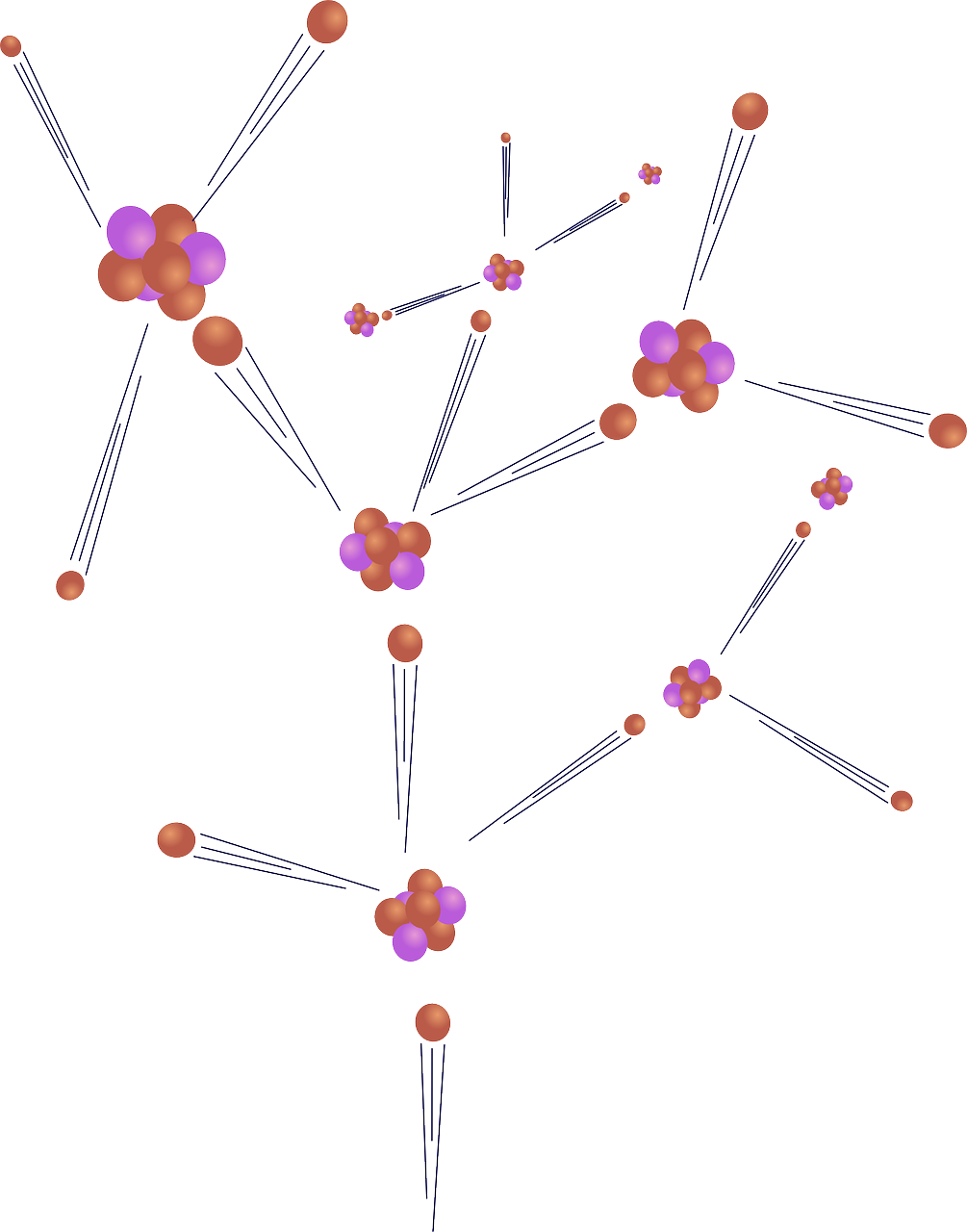 KS4-21-10:
Explore Fission and Fusion